Klientu aprūpes uzskaites un vadības programmas izmantošana ikdienas darbā
Ozolnieku novada pašvaldības SAC „Zemgale” 
direktors A.Šteinbergs
Pansionāta klientu aprūpes procesa plānošanas un izpildes kontroles  programma (Programma) tika izstrādāta ar mērķi uzlabot aprūpes procesa kvalitāti
Programma dod iespēju kontrolēt aprūpes plānu izpildi tiešsaistes režīmā
Programma dod iespēju sagatavot atskaites par aprūpes plānu izpildi gan konkrētam klientam, gan konkrētai aprūpes epizodei, gan konkrēta darbinieka darbam, gan konkrētam izpildes rezultātam
07/11/2018
Programmas darbība:
Programma ir veidota uz AVS Kalendāra programmas bāzes, pielāgojot to Pansionāta klientu aprūpes procesa vajadzībām.
Programmas datu bāze un izpildāmais (EXE) fails atrodas uz uzņēmuma servera. 
Programmā aprūpes procesa notikumi tiek plānoti katram no klientiem individuāli (vai konkrētai klientu grupai), uz konkrētu dienu, vai ar kaut kādu periodiskumu – kādās nedēļas dienās, mēneša datumos, vai reizi (reizes) gadā.
07/11/2018
Programmu veido dažādu klasifikatoru kopums. Aprūpes notikumu veidi:
Kompetents Programmas lietotājs, var papildināt, labot un dzēst notikumu veidu klasifikatoru, pielāgojot konkrētām vajadzībām.
07/11/2018
Darbinieku saraksts
Šis klasifikators uzturams tāpat kā notikumu klasifikators. Darbinieku saraksts ir nepieciešams plānojot aprūpes notikumus (kontaktus ar iemītniekiem), veidojot konkrēta Pansionāta darbinieka konkrētus uzdevumus.
07/11/2018
Programmas darbības pamatā ir darbību Kalendāra vai CRM (Customer relationship managment, darbs ar klientiem) programma. Pansionāts veic specifisku klientu apkalpošanu, tādēļ tam tiek speciāli pielāgots arī stacionārajā datorā strādājošais Kalendāra modulis.
07/11/2018
Notikumus var ievadīt gan individuāli katram klientam, gan uzreiz kādai klientu grupai.
07/11/2018
Vēl nenotikuši un pabeigti aprūpes notikumi ir redzami neuzkrītošā, “aqua” krāsā. Tie aprūpes notikumi, kuri nav savlaicīgi pabeigti, automātiski iekrāsojas dzeltenā krāsā. Tas pievērš uzmanību  neizpildītajam uzdevumam, palielina kalendāra pārskatāmību un uzlabo kontroles procesu.
07/11/2018
Aprūpes notikumus var kopēt uz katras nedēļas jebkuru dienu (dienām), arī uz jebkuru mēneša datumu. Visus notikumus var kopēt līdz konkrētam laikam. Tādā veidā, kopējot katram klientam domātās aprūpes darbības visā laika periodā, automātiski parādās notikumi ar visiem ievadītiem laukiem un piestiprinātiem failiem. Uz kalendāra ir redzams aprūpes veicēja un iemītnieka vārdi un uzvārdi, kuram tiek plānota vai jau veikta aprūpe.
07/11/2018
Programma paredz divus atskaišu veidus – sagatavotus izdrukai, un uz ekrāna skatāmas atskaites. Pēdējais variants ļauj taupīt papīru un ir iegūstams jebkurā Programmas darbības momentā.
Programmas lietotājam ir iespējams pašam uzlikt filtru vēlamai atskaitei. Atkaiti var pieprasīt par jebkuru laika periodu ar sekojošiem filtriem jebkurā to kombinācijā:
par konkrētu Pansionāta klientu;
par jebkuru Pansionāta struktūrvienību;
par jebkuru Pansionāta darbinieku – aprūpes pakalpojumu sniedzēju;
par jebkuru aprūpes veidu (Kontakta veidu);
par jebkuru aprūpes procesa rezultātu – darbi izpildīti, daļēju izpildi, vai ir konkrētu rezultātu (piemēram – Tena Pants XL).
Atsevišķi var pieprasīt atskaiti par neizpildītajiem aprūpes gadījumiem, ar ķeksīti atzīmējot lauku uz ekrāna “Nav rezultāta”. Tāda atskaite ir speciāli domāta aprūpes darbu izpildes kontrolei.
Tāda atskaišu sistēma jāļauj pieprasīt un saņemt ļoti lielu atskaišu skaitu, ja rēķina, iespējamos uzliekamo filtru variantus. Tā, piemēram, var pieprasīt, kas un kad sniedza konkrētam iemītniekam konkrētu aprūpes veidu, ja grib noskaidrot kaut kādu aprūpes nelabvēlīgu seku iemeslus, un darbiniekus, kuriem bija saistība ar konkrēta iemītnieka aprūpi.
07/11/2018
Darbs ar planšetdatoru
07/11/2018
Kad Programma tiek «palaista» uz planšetes, parādās konkrētā darbinieka aprūpes plāns. Uz ekrāna ir redzams aprūpes plānotais laiks, klients un viņa istabiņa, aprūpes epizodes nosaukums un rezultāta aile, kuru aizpilda Pansionāta darbinieks uz vietas, manipulējot ar planšetes skārienjūtīgo ekrānu.
07/11/2018
Kad konkrēta aprūpes epizode ir pabeigta, Programmas operators nospiež pogu “Pierakstīt rezultātu”. Atveras logs, kurā ir iespēja ievadīt klasificētu aprūpes notikuma rezultātu. Tie ir “Darbi izpildīti”, “Izpildīti daļēji” un pārcelts uz citu laiku” u.c. Neformāla piezīme tiek ievadīta izsaucot no ekrāna augšējās daļas planšetes klaviatūru.
07/11/2018
Visi ieraksti un ziņas par aprūpes notikumiem tiek pierakstīti uz servera tiešsaistes režīmā
Planšetes Programmas variants spēlē atgriezeniskās saites lomu Uzņēmuma iemītnieku aprūpes uzskaites un vadības sistēmā un dod iespēju tiešsaistes režīmā kontrolēt aprūpes plāna izpildi
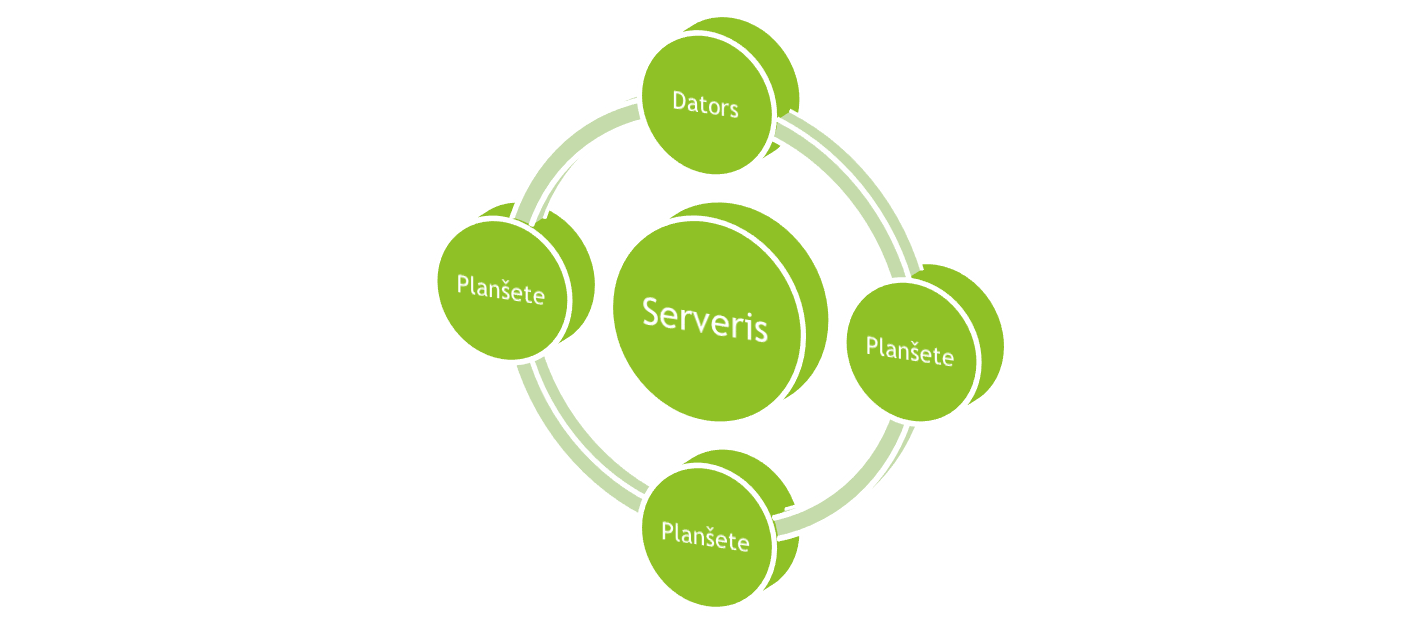 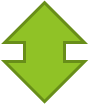 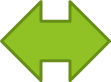 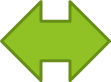 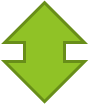 07/11/2018
Pēc programmas ieviešanas tika aptaujāti progrmmas lietotāji
07/11/2018
07/11/2018
07/11/2018
Paldies par uzmanību 
http://www.avs.lv/
07/11/2018